Pandemic Babies: The Social Organization of Daily Life, Sudden Disruptions to Social Activities, and National Evidence of Disruption of Trends in U.S. Fertility Behavior
William G. Axinn, Brady T. West, Heather Schroeder, and Emma Banchoff
How did the COVID-19 pandemic influence U.S. fertility behaviors?  It’s complicated.
Childbearing intentions, sex, contraceptive use  pregnancy and babies

Non-family work, school, childcare, and social activities all interrupted/stopped/moved into the household
In the U.S. this coincides with a divisive political season, including rhetoric about science, medicine, public health and education
Also, high death rates due to COVID-19 and potential for associated trauma

Costs vs. benefits of each behavior
New ideas/attitudes spread
Psychological factors intensify
2
Theoretical Framework: Social Organization of Daily Activities
Costs vs. benefits in the U.S. setting
Job loss and reduced job prospects (less income to support children)
Reorganization of work to the home (increase childrearing costs)
Reorganization of childcare/school to the home (higher time costs)
 Lower motivation to have children (children have higher costs)

Health care and health-related supply chain interruptions (lowering supply) 
  Lower use of contraception/medical interventions to reduce childbearing

Recreation/education decentralized, interrupting/reducing social interactions
  Lower access to sexual intercourse (forming relationships has higher costs)
3
Theoretical Framework: Theory of Reasoned Action
Attitudes and beliefs in the U.S. setting
Prior variance by religiosity and race/ethnicity
Trajectory of declining intentions to have children

A new high volume of messaging about the burden of childrearing
 Likely to reduce childbearing intentions

A new high volume of messaging about lack of trust in science and medicine
  Likely to reduce contraceptive use, especially methods requiring medical action
4
Theoretical Framework: Limits to Reasoned Action
Psychological variance in the U.S. Setting
Generally, high levels of endorsement of love as a key premise for long-term, co-residential sexual relationships
But, substantial levels of marital conflict, including assault and forced intercourse
Also, substantial levels of major depressive disorder and alcohol use disorder (along with other mental health problems)

Pandemic likely to intensify emotional dimensions of intimate relationships: both positive and negative  Predictions for fertility in both directions, but clearly forced intercourse likely to increase unintended pregnancy

Pandemic had potential to produce mental disorder episodes  Prior evidence points to higher levels of unintended pregnancy
5
Using Three Harmonized Data Resources to Track U.S. Fertility Trends
Nationally representative samples of U.S. women across multiple years directly before the pandemic and during the pandemic
U.S. National Survey of Family Growth (2015-17 & 2017-19)
Repeated face-to-face cross-sectional survey with measures in all key domains of fertility intentions and behaviors (ages 15-49, n=5014 for 2015-17 & n=5559 for 2017-19)
Panel Study of Income Dynamics–Transition to Adulthood Supplement (2017 & 2019)
Children aged 18-28 of PSID households, nationally representative, phone (2017, n=1317); web (2019, n=1352)
Redesigned before 2017 wave to replicate some NSFG measures
The American Family Health Study (2020-2021)
First area probability nationally representative web-survey of U.S. fertility
Entirely composed of NSFG measures among those age 18-49 (n=576)
6
Trends in Births and Pregnancies
Table 1: Proportion of Women with Pregnancies in the past 12 months and babies ever born.
(values in parentheses are design-adjusted SEs, and all estimates are weighted)
7
Trends in Sexual Activity
Table 2: Sex in the past 12 months
(values in parentheses are design-adjusted SEs, and all estimates are weighted)
NOTE: AFHS different from other samples at *p < 0.05 or ** p < 0.01 (based on design-adjusted chi-square tests).
8
Trends in Contraceptive Use
Table 3: Use of any contraceptive method in the past 12 months among those who are sexually active. 
(values in parentheses are design-adjusted SEs, and all estimates are weighted)
NOTE: AFHS different from other samples at ** p < 0.01 (based on design-adjusted chi-square tests).
9
Trends in Pregnancy Intentions
Table 4: Desire (want) any future pregnancy
  (values in parentheses are design-adjusted SEs, and all estimates are weighted)
NOTE: AFHS different from other samples at ** p < 0.01 (based on design-adjusted chi-square tests).
10
Multivariable models of fertility intentions,
 women age 18-28
Table 5: Logistic reg. predicting wanting a(another) pregnancy (odds ratios displayed)
Note: For TAS models, “ever had a child” includes adopted and stepchildren. Predictors are significant within single sample models at *p < 0.05 or ** p < 0.01. Odds ratios in red indicate a significant difference between AFHS and PSID-TAS 19.
11
Summary of Current Evidence
This is very early evidence of pandemic changes in childbearing.

Trends in pregnancy and childbearing appear to continue uninterrupted;  early evidence is likely shaped by pre-pandemic preferences and behaviors

Rates of both sex and contraceptive use among the sexually active appear to decline; these changes may be brief

Intentions for a/another pregnancy appear to decline and predictors of these intentions also appear to change; this change may also be brief or it may accelerate U.S. fertility declines
12
Next steps
Monitor unintended childbearing
The combination of lower pregnancy intentions and lower contraceptive use is likely to produce higher rates of unintended pregnancy
Investigate differences by relationship status, religiosity, and other predictors of fertility behaviors
Trends may be quite different within key sub-groups
Monitor the intentions and behaviors of successive cohorts across time
We are likely to see cohort-specific responses to the pandemic

Investigate more frequent longitudinal measures of intentions and behaviors

Launch new programs of research on psychological influences on fertility
13
Supplemental slides
Initial evidence of declining contraceptive use within AFHS
Using within-AFHS monthly sex and contraceptive use histories, we examine variance in contraceptive use among the sexually active by number of months of pre-pandemic behavior included in the report.

More research to follow.
15
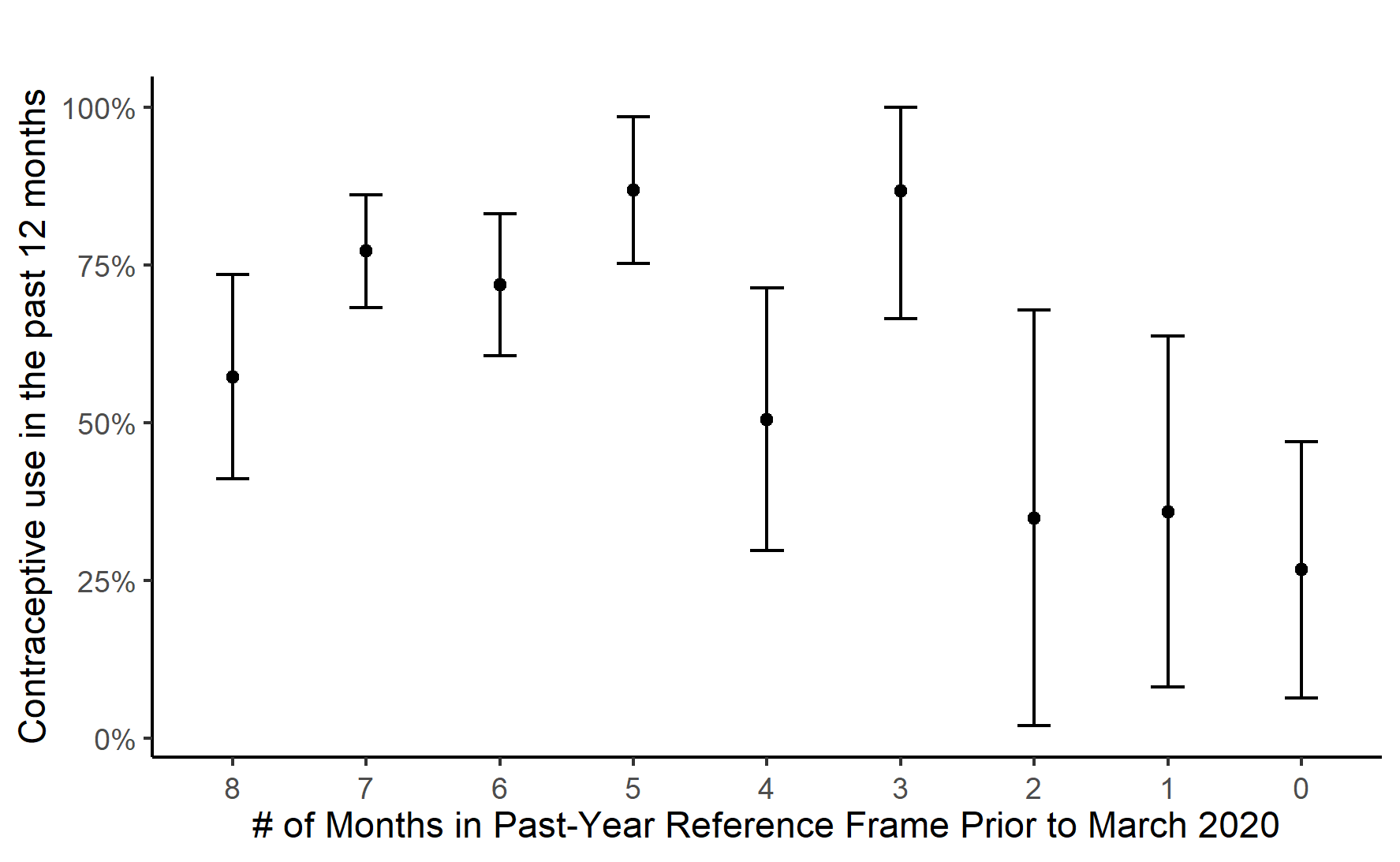 16